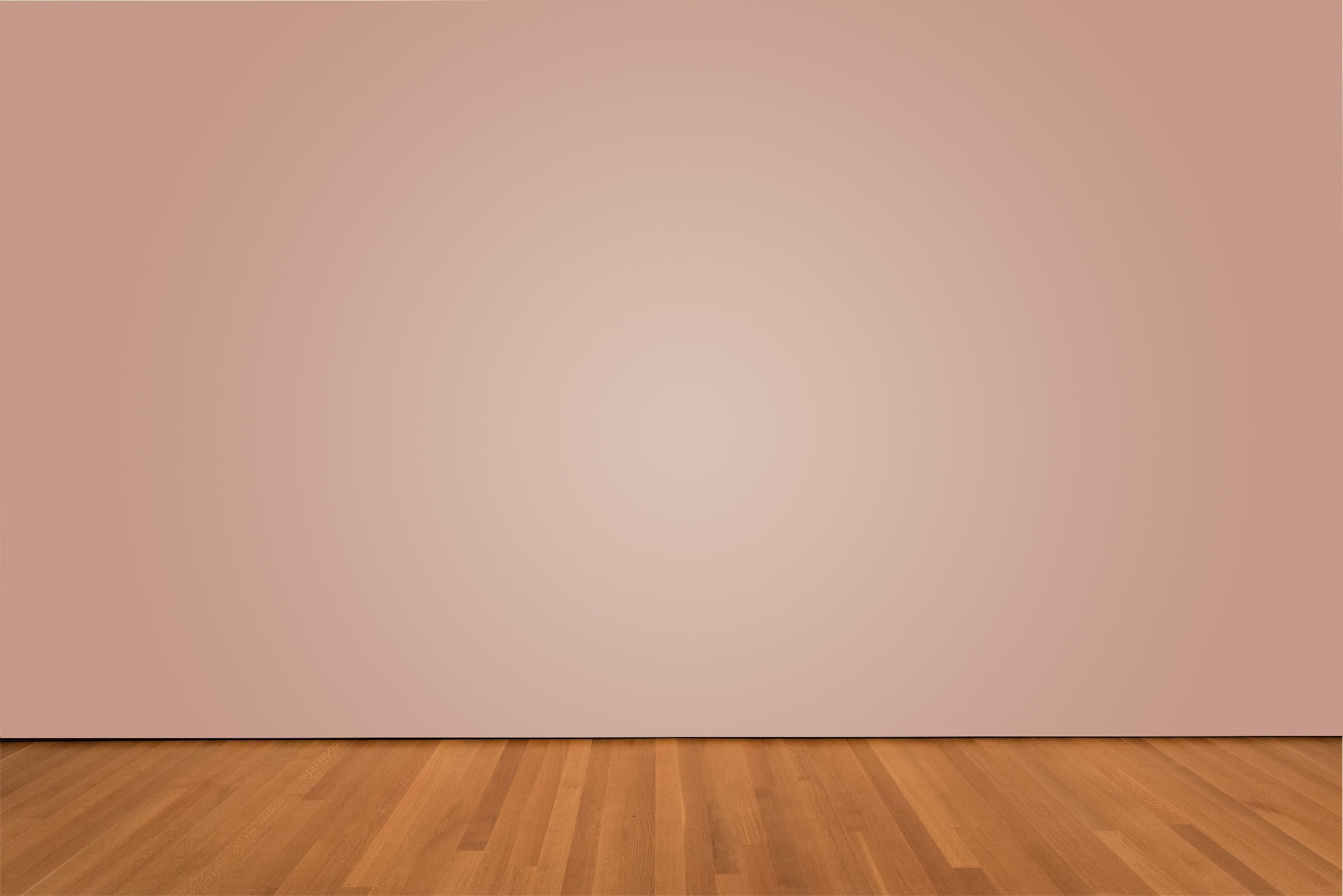 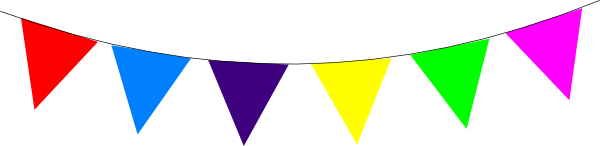 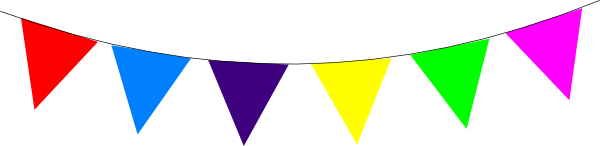 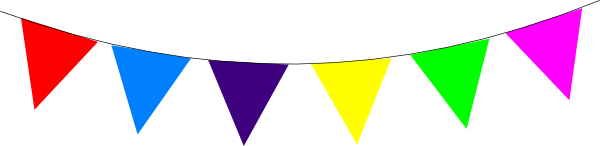 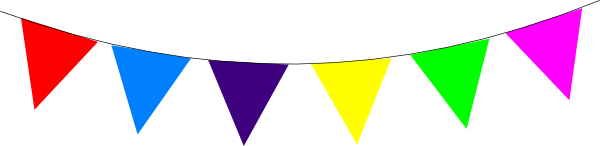 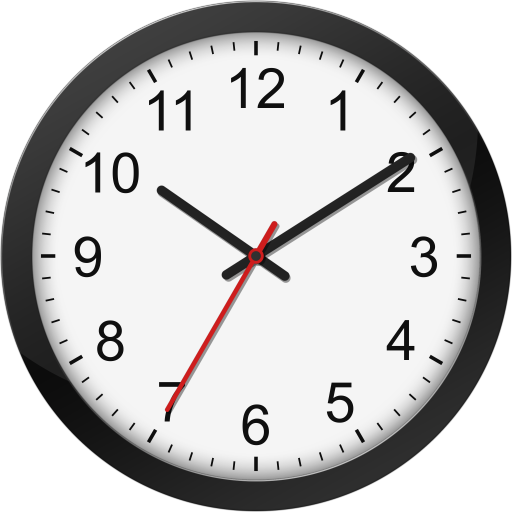 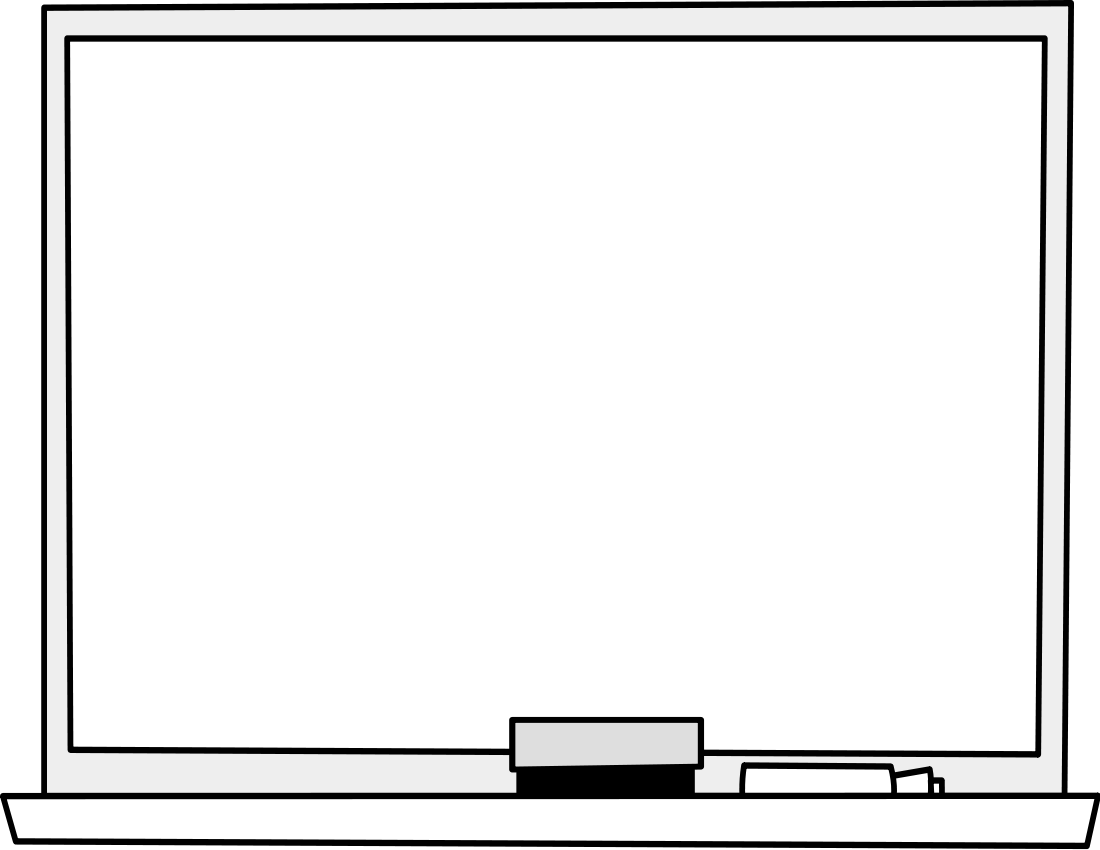 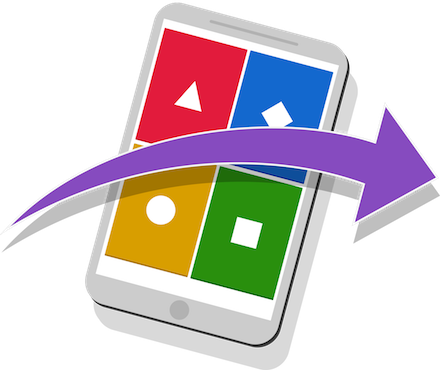 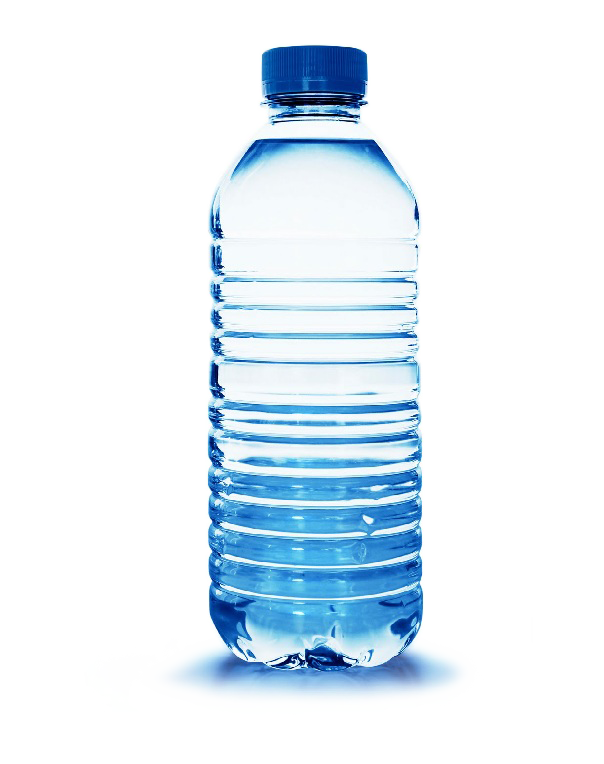 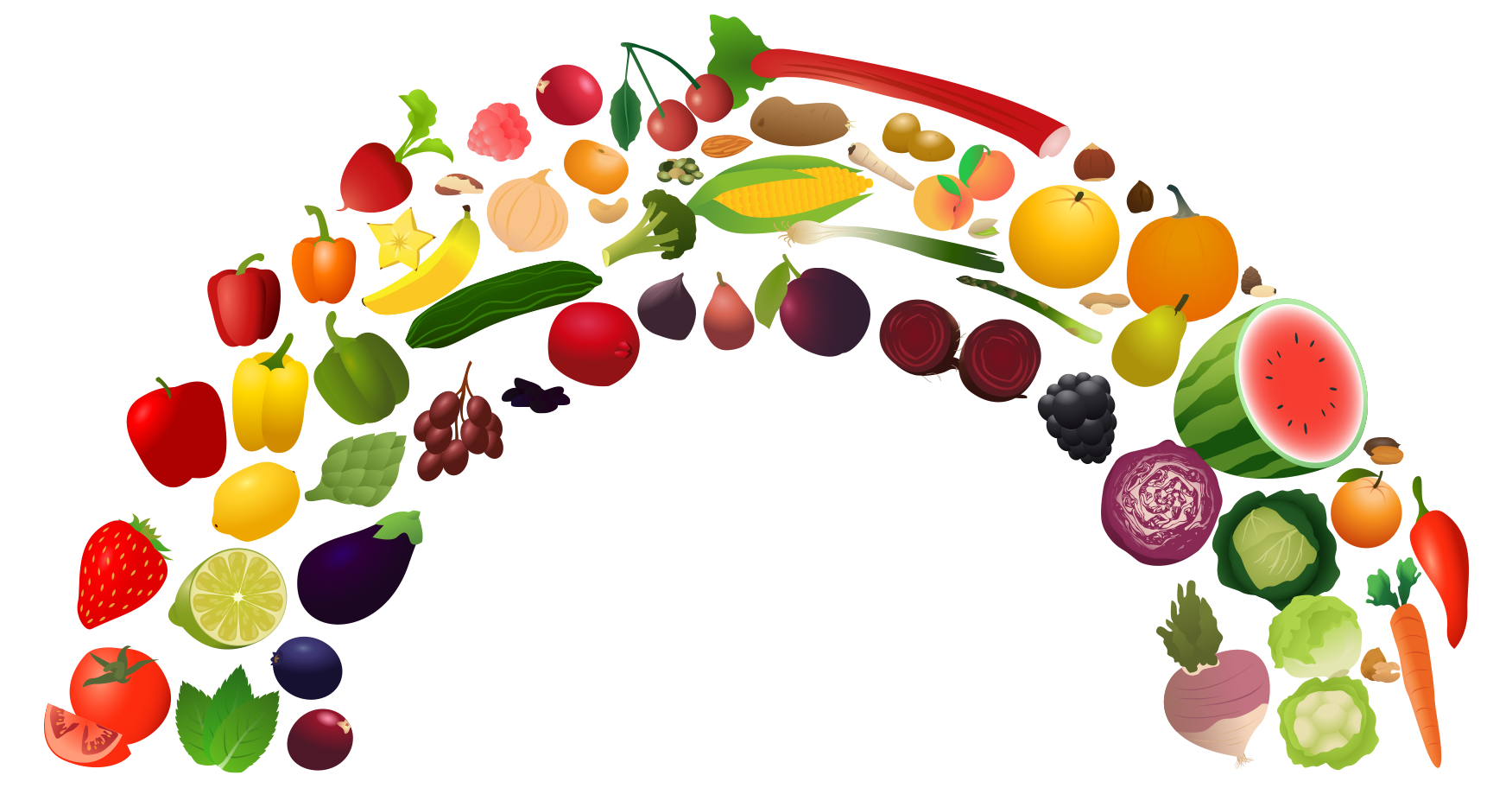 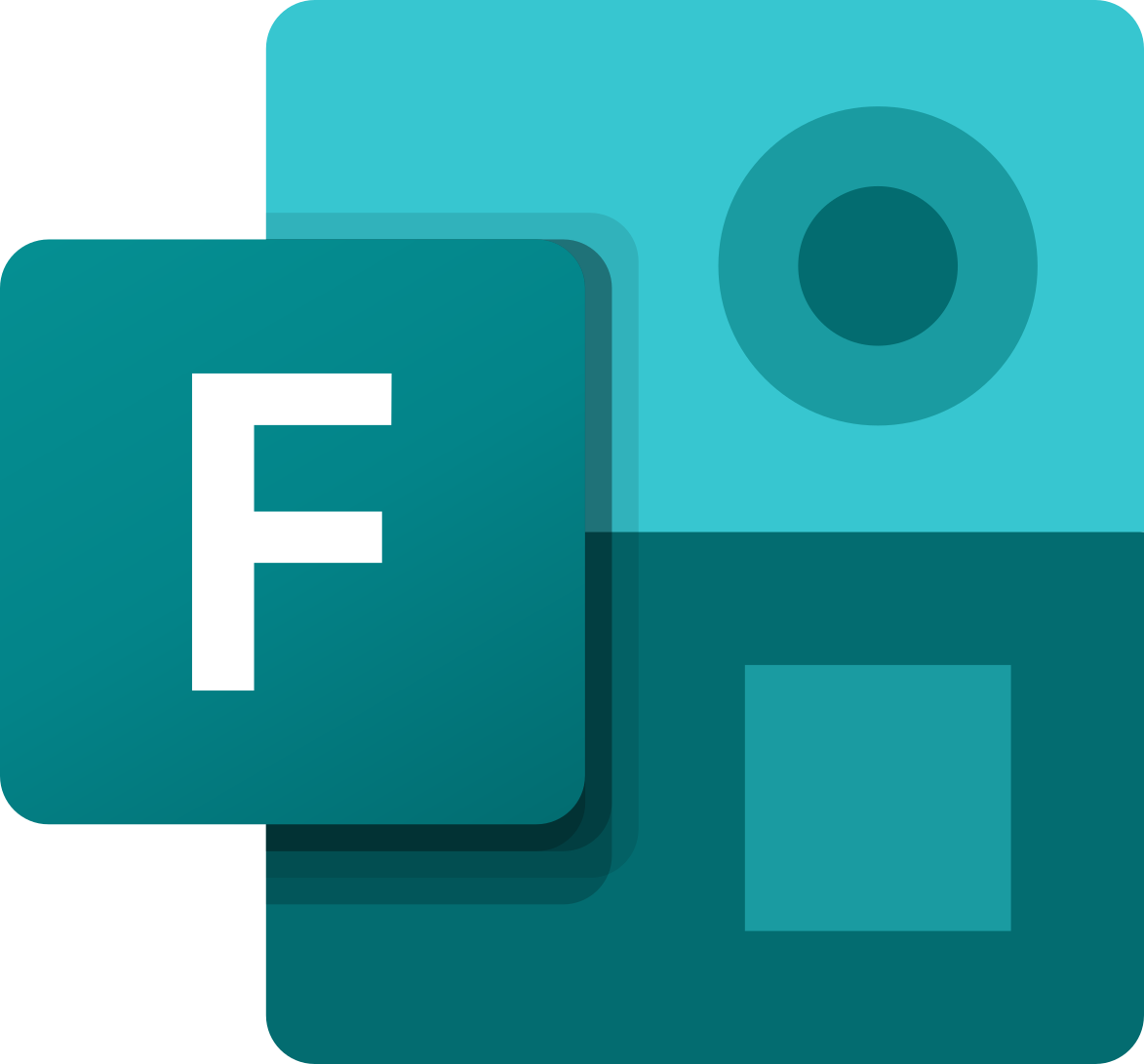 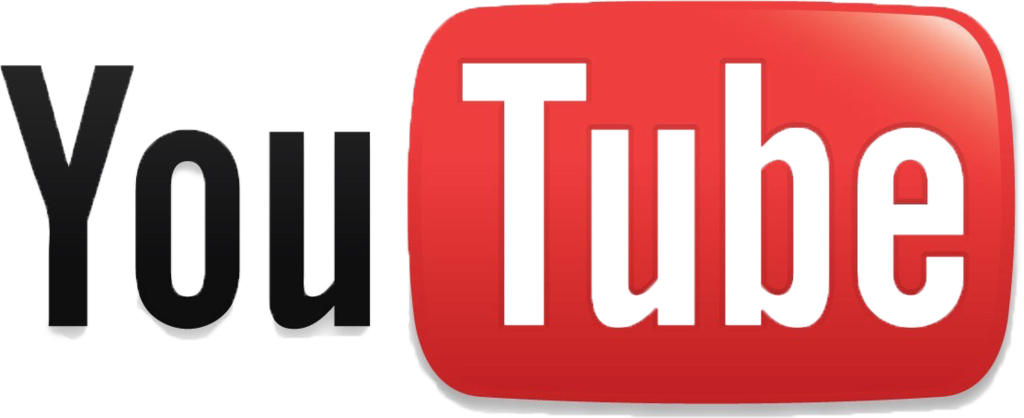 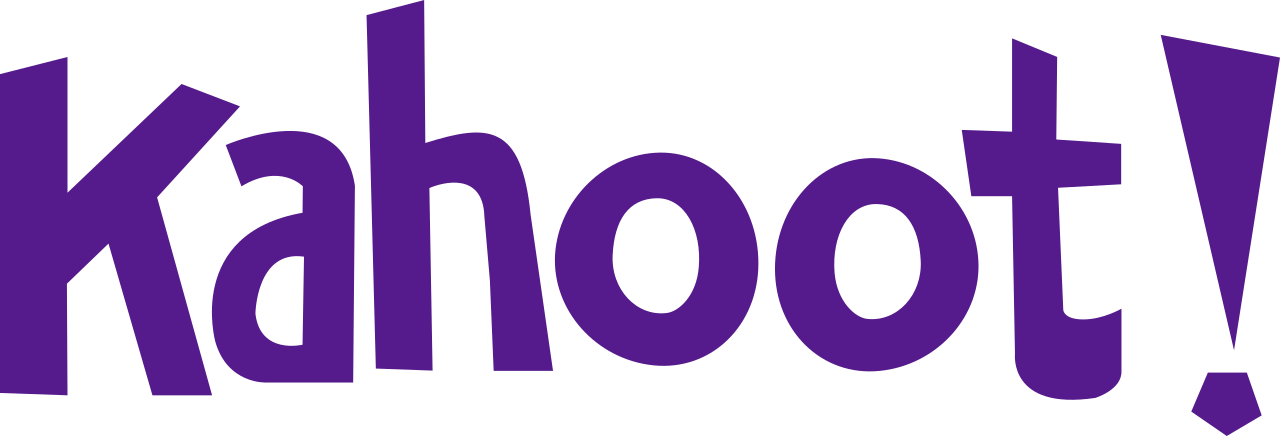 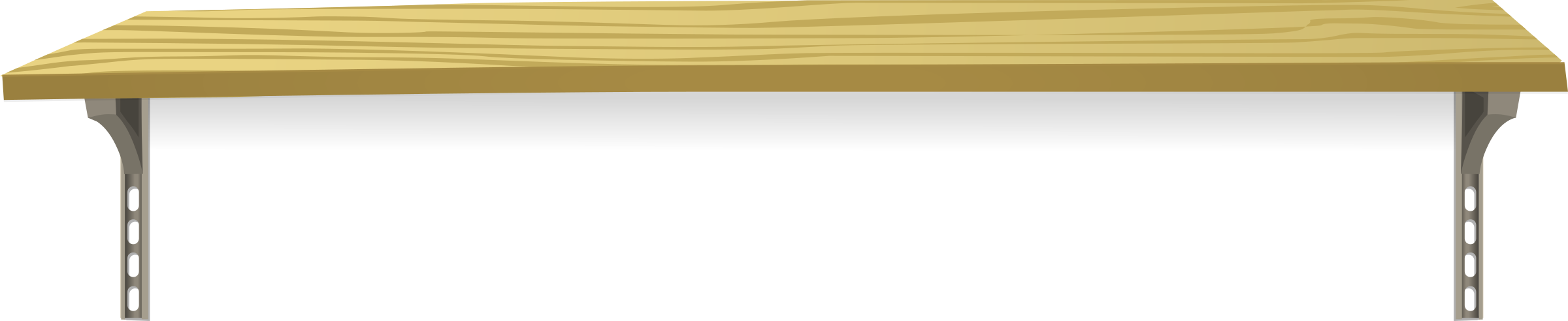 Health and Wellbeing Faculty 
Home Economics
The Eat Well Guide
Scottish Dietary Goals
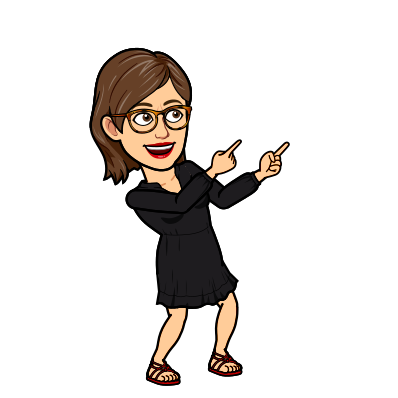 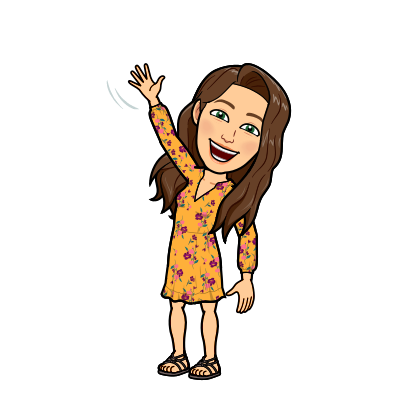 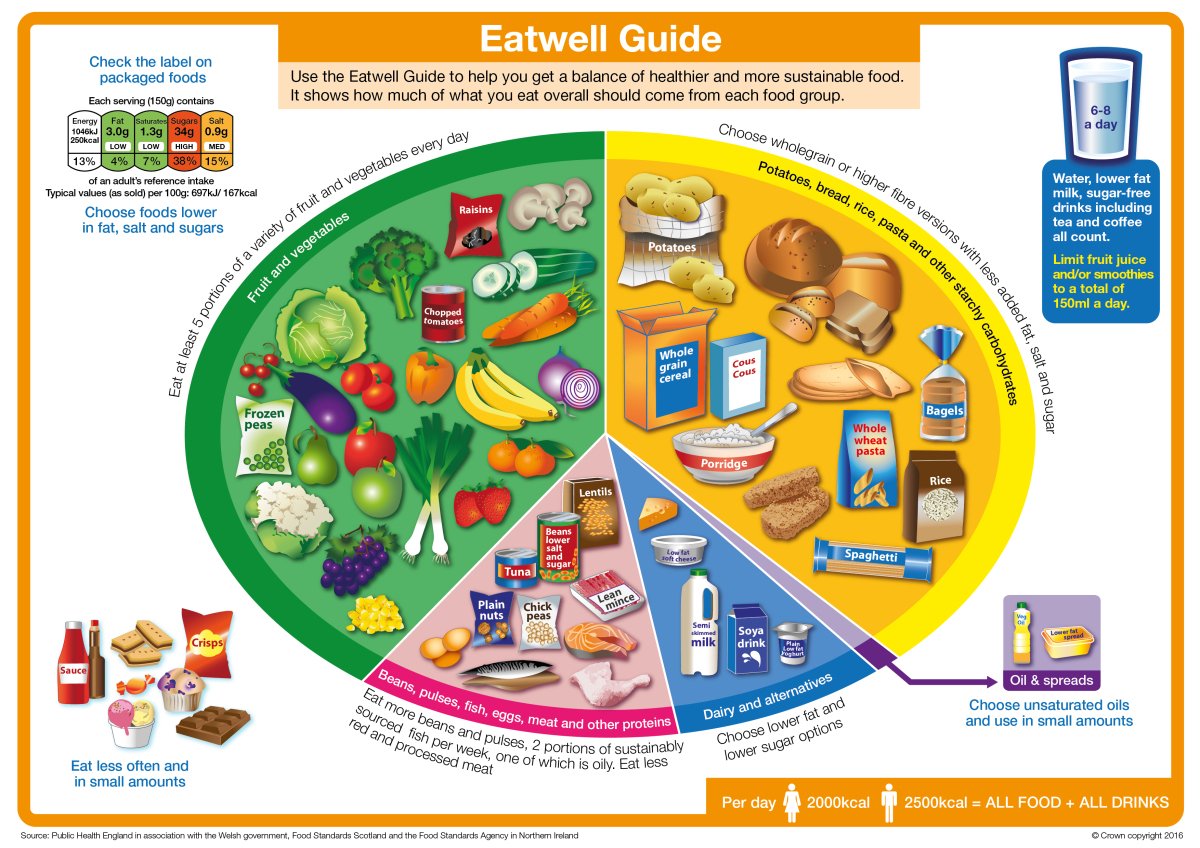 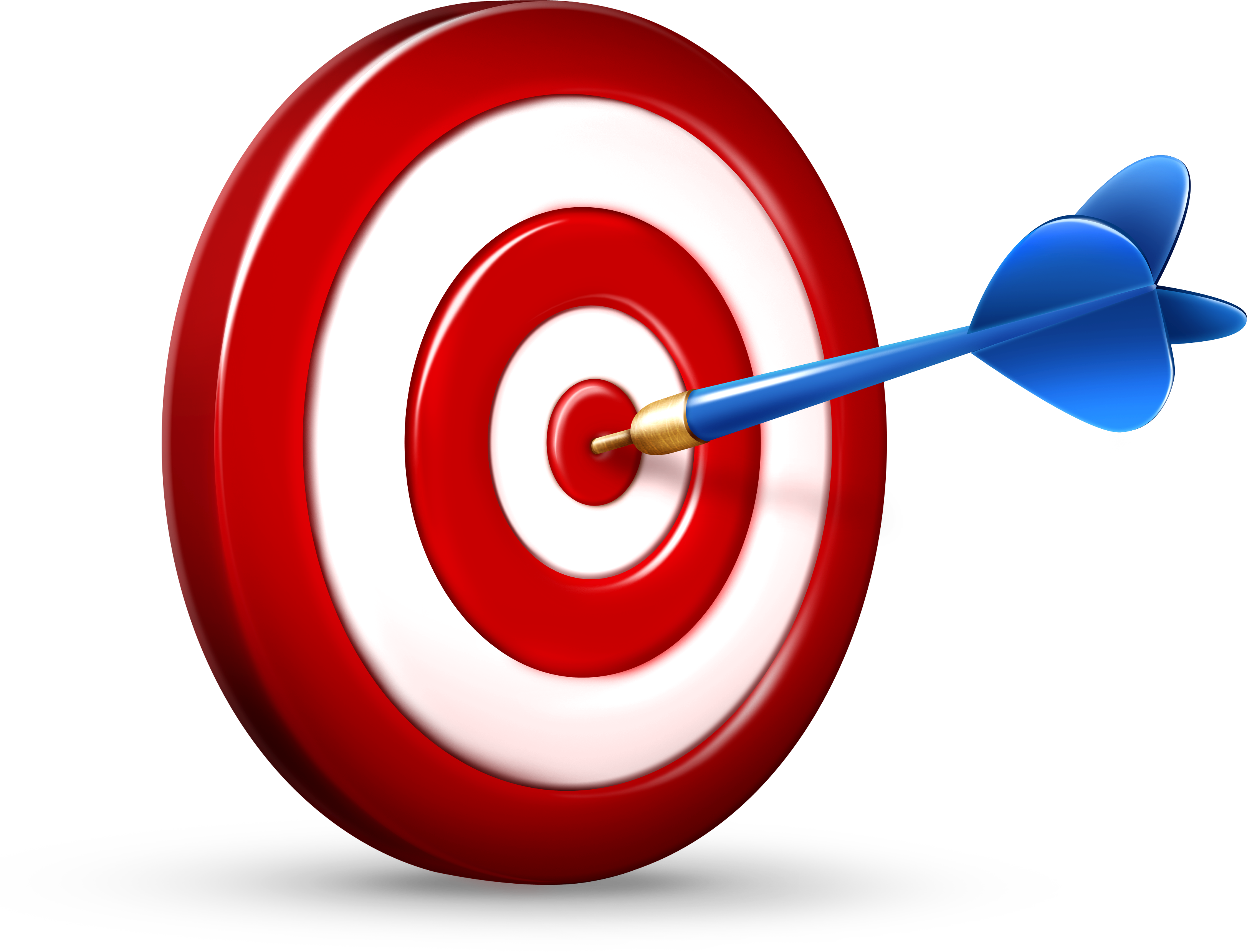 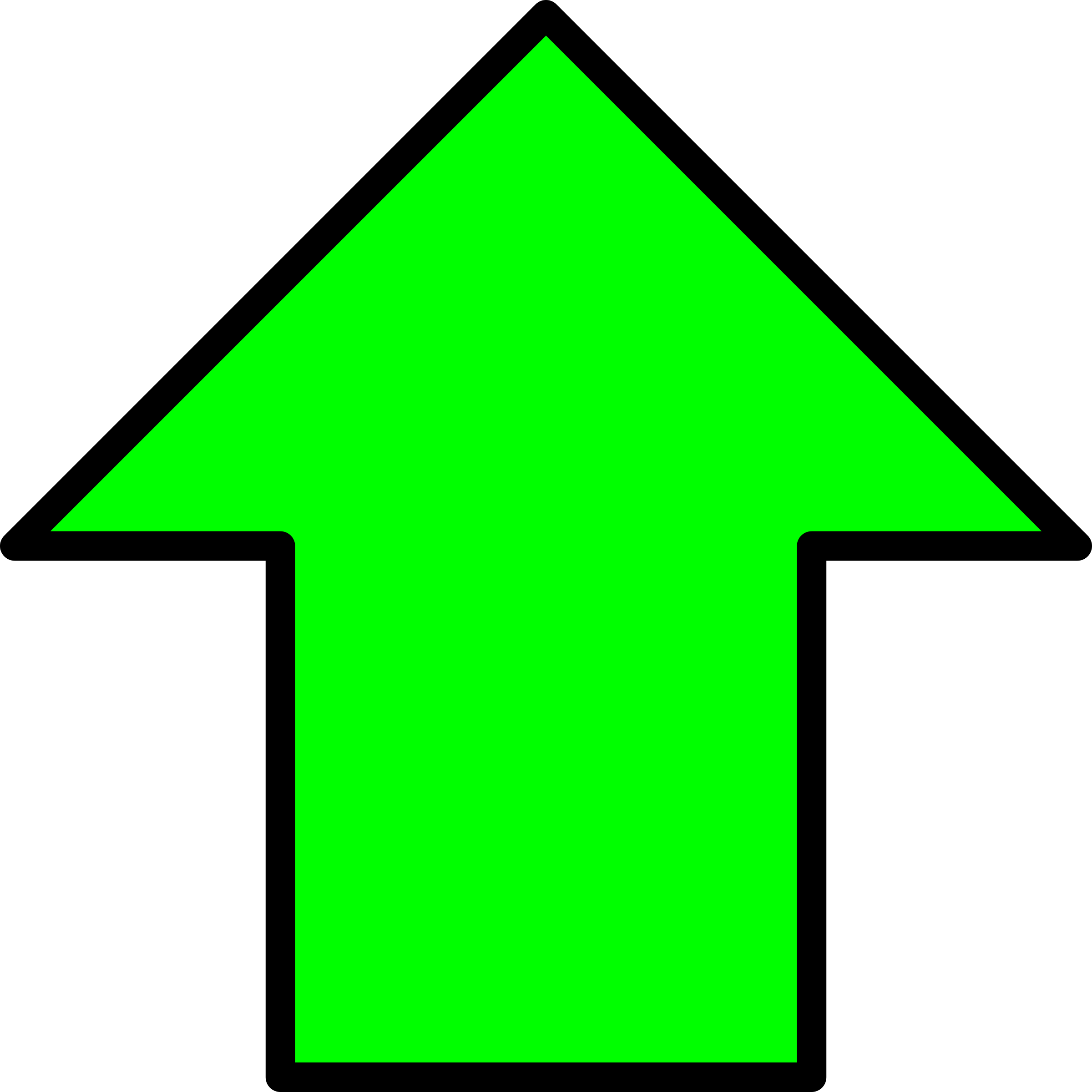 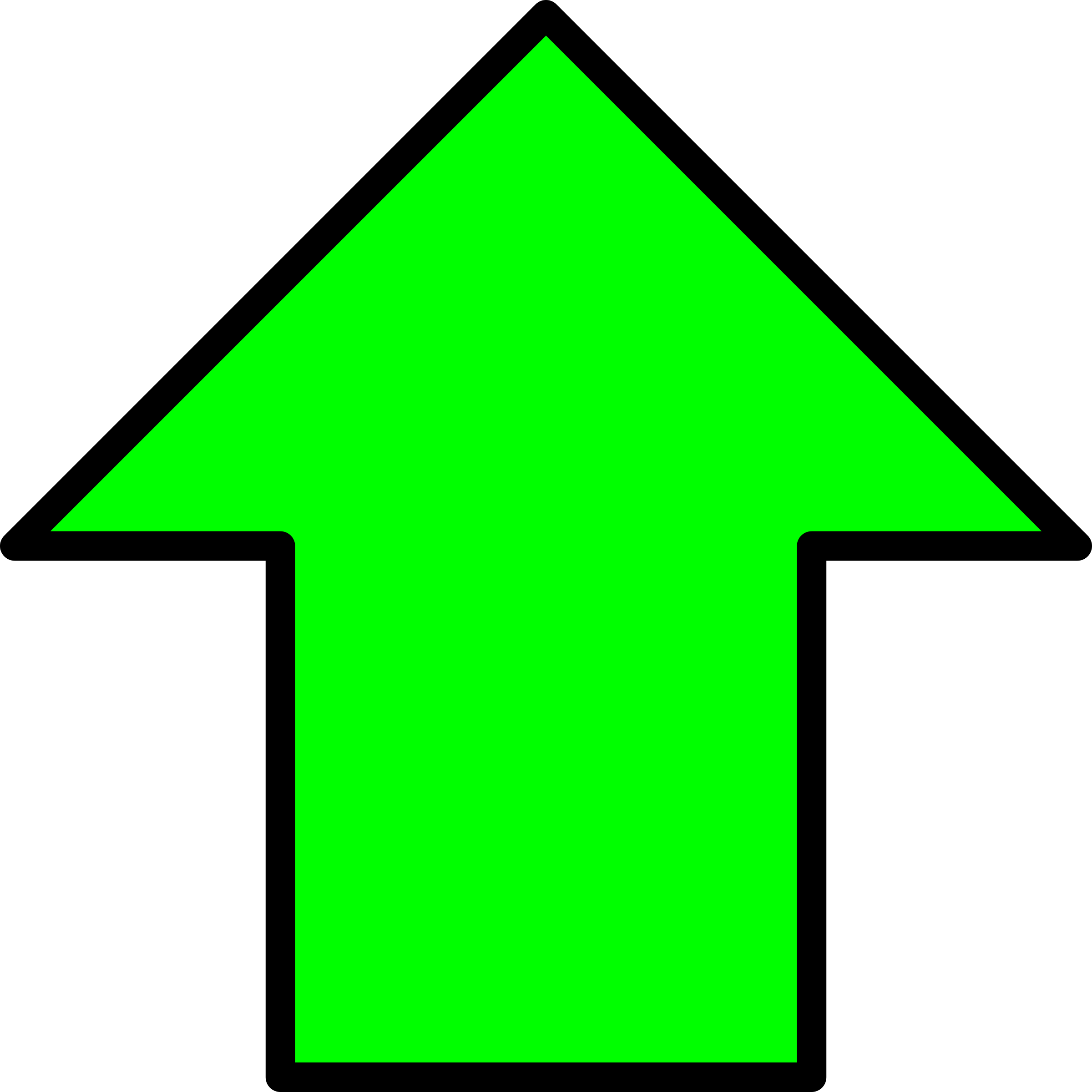 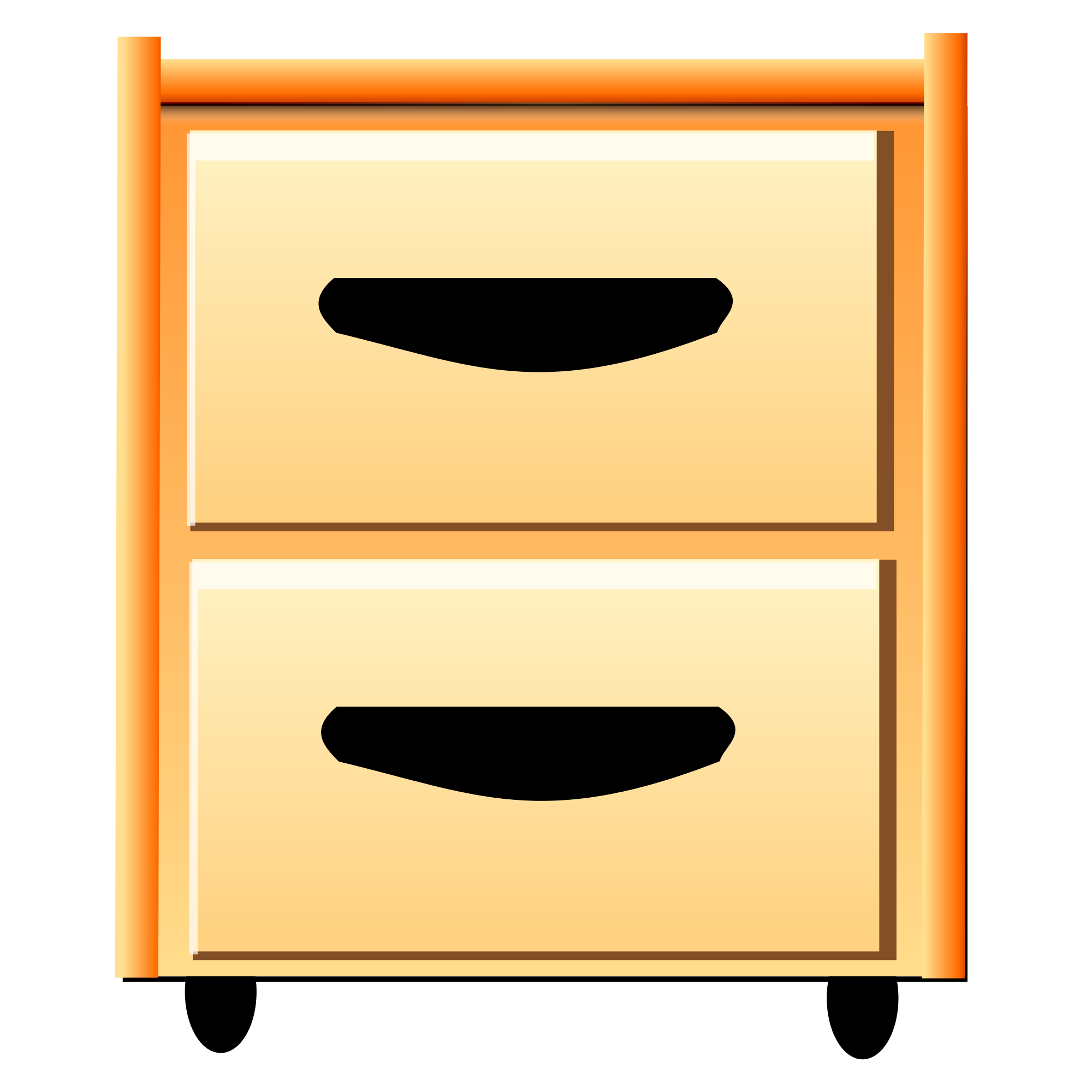 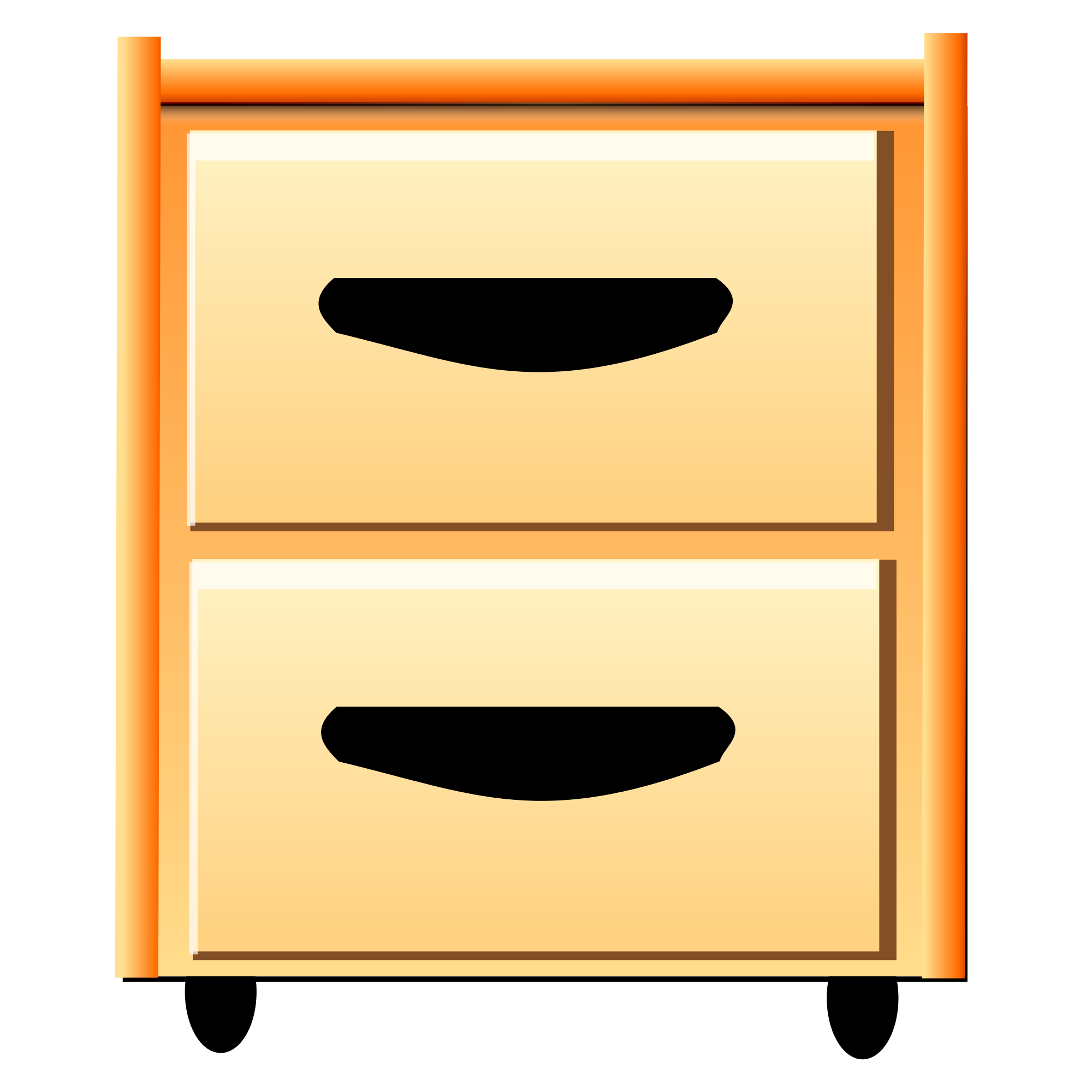 Task 2: 
Find out how many Scottish Dietary Goals you achieved today
Task 1: 
Find out the name of all sections of the Eat Well Plate
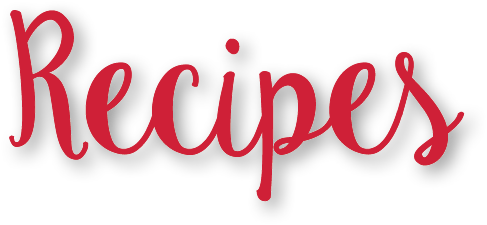 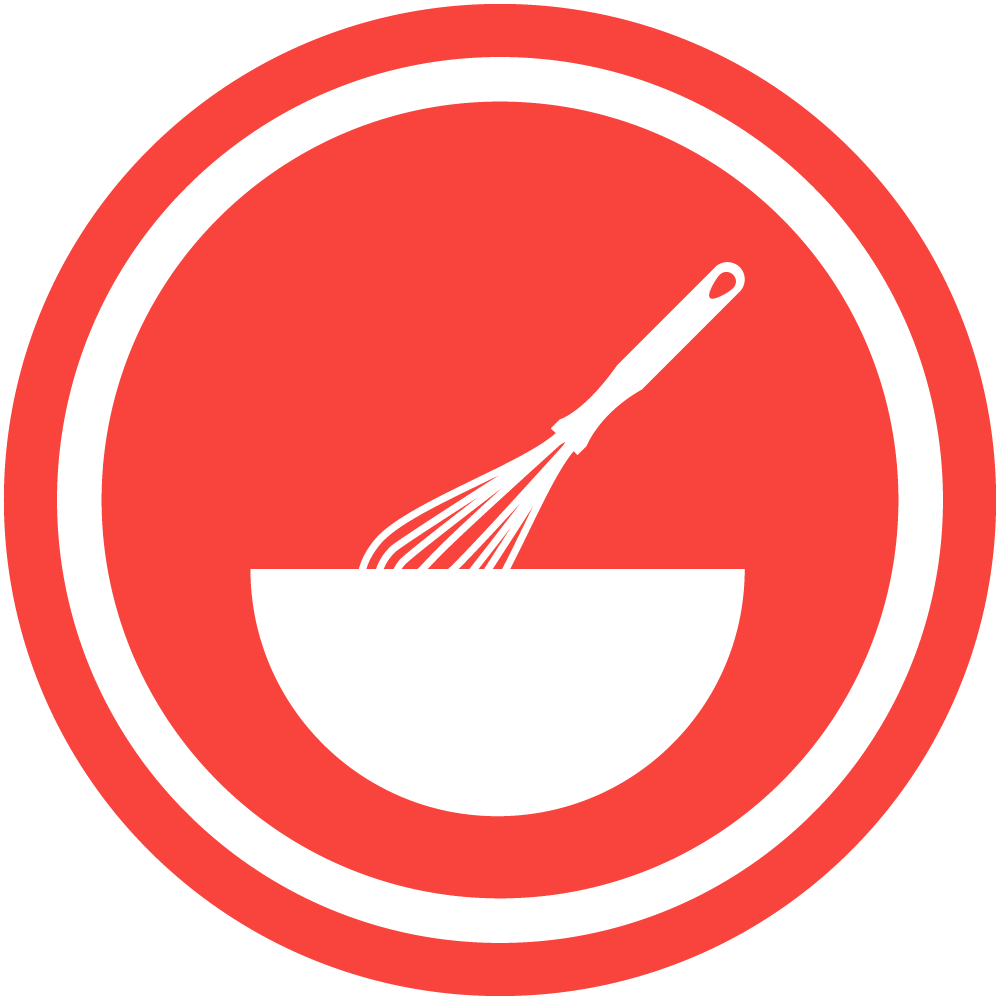